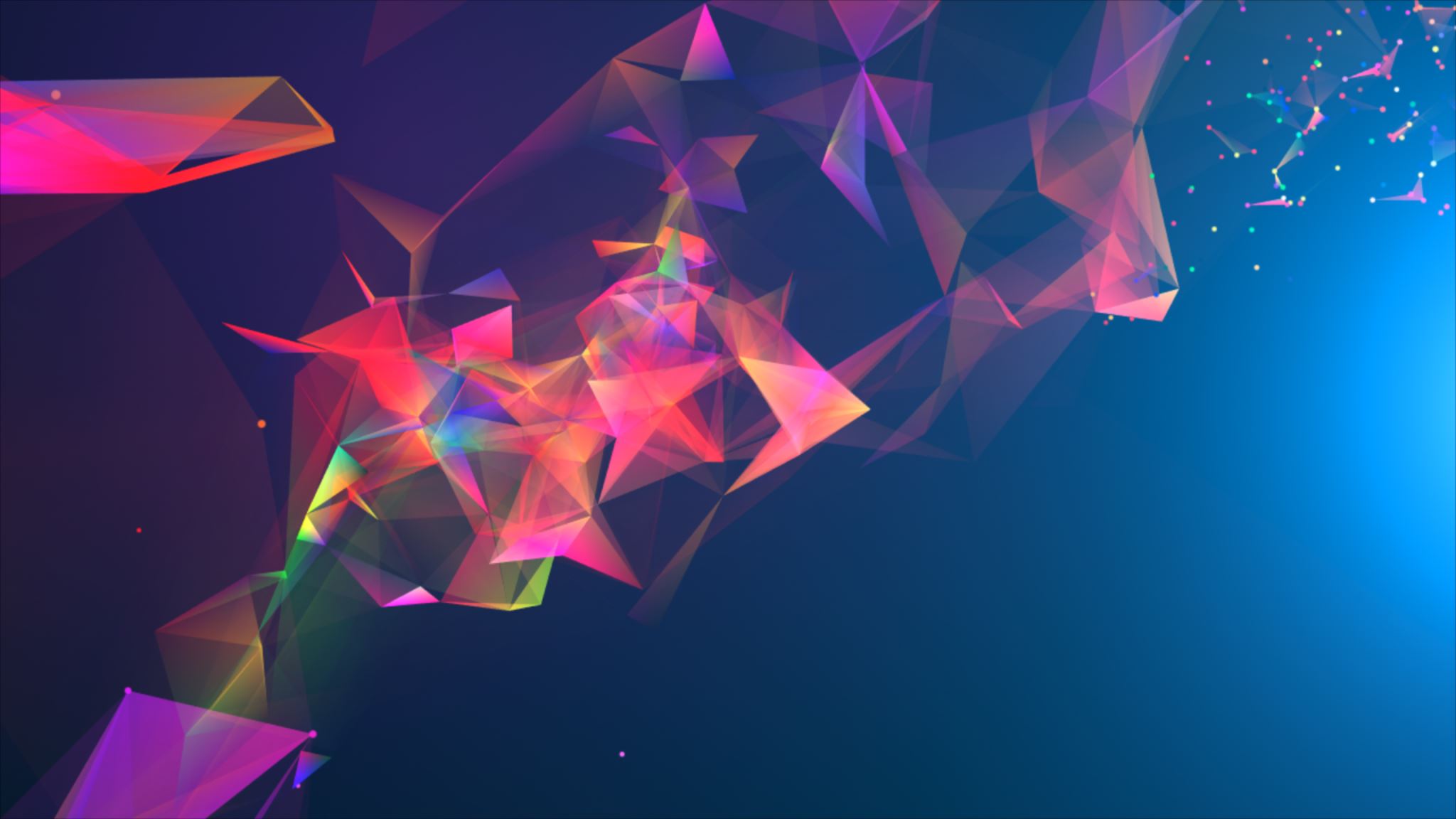 Plant Life Cycle
What is a Life Cycle ?
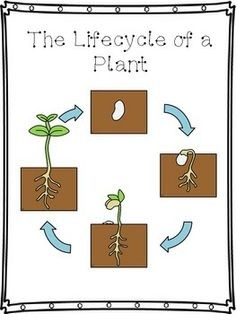 The Plant Life cycle
Has 4 stages:
Seed
Sprout 
Small plant 
Adult Plant
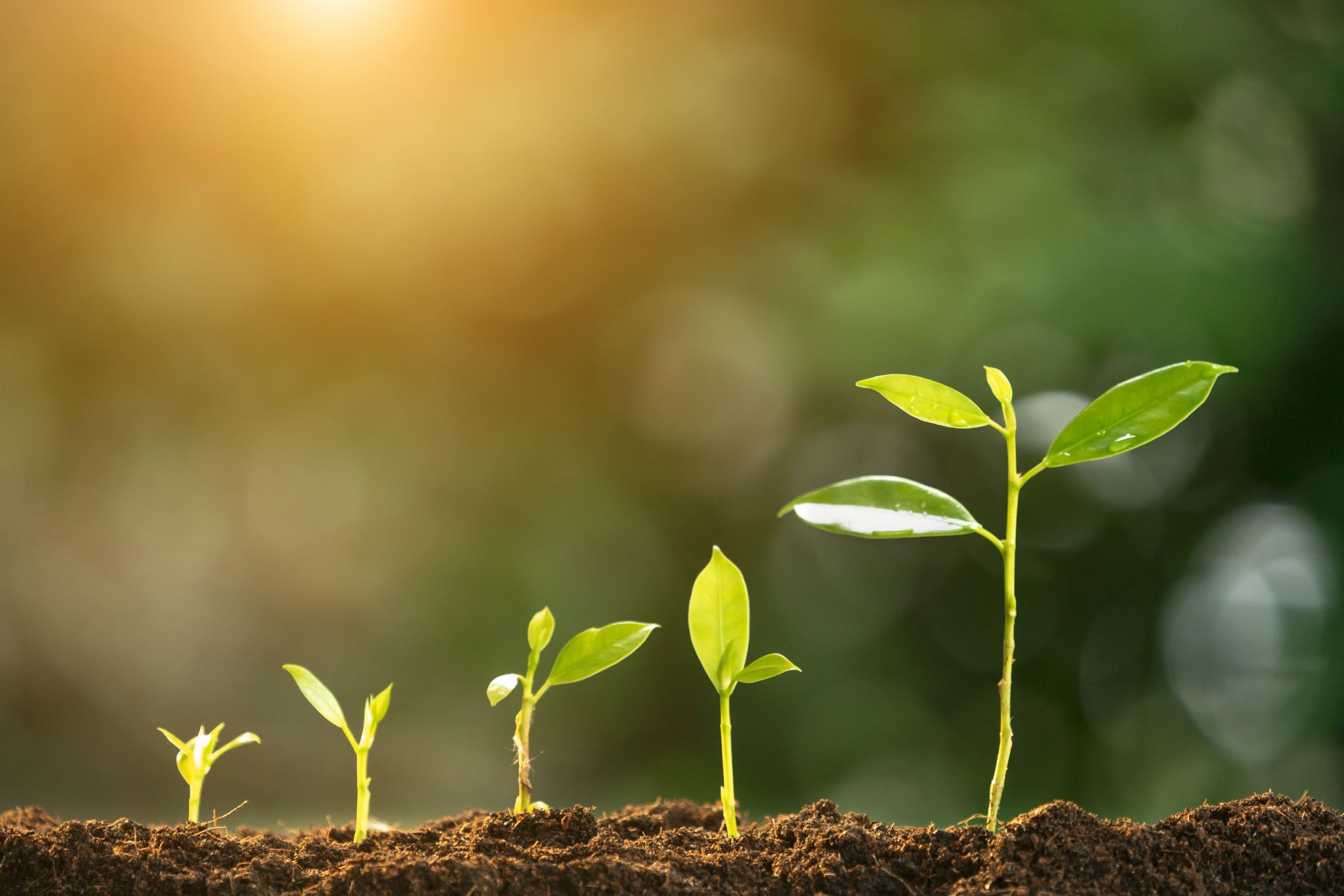 The process
The plant life cycle begins with:
The seed being planted into soil and with water and sunlight it will being to grow into a sprout.
The sprout will then grow roots that go deep into the ground and stretch through the soil.
Continued
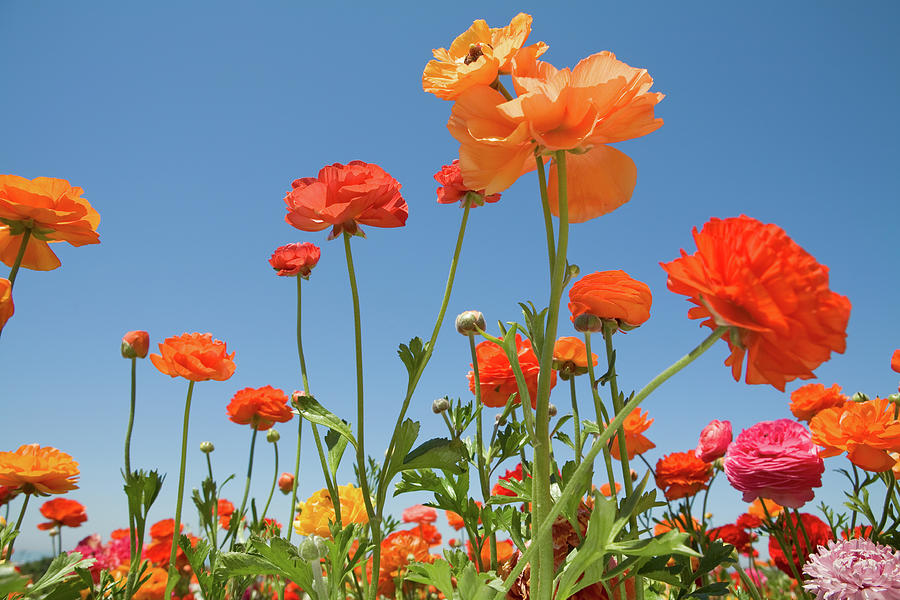 The plant will start to grow leaves towards the sun.
The sun helps the plant produce food to become a small plant.
Once it becomes an adult plant, you’ll see flowers start to bloom.